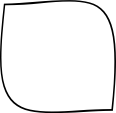 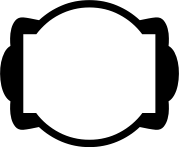 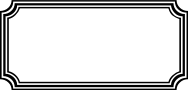 Science Supplies:
Contact Information
What to Expect…
2 composition notebooks
Pencil/pen/colored pencils inside a pencil pouch
Bottle glue
Remind: text @gaughans to #81010 
email: bridget.gaughan@ccboe.net
I expect you to respect me, your classmates, and yourself at all times. 
Science is challenging, interesting, and fun so I always expect your absolute best effort.
Be sure to look out for information & updates about SPACE CAMP!!
Please email me with any questions or concerns!
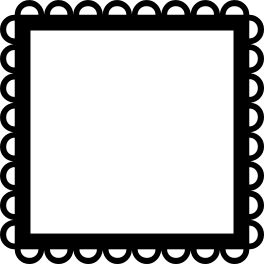 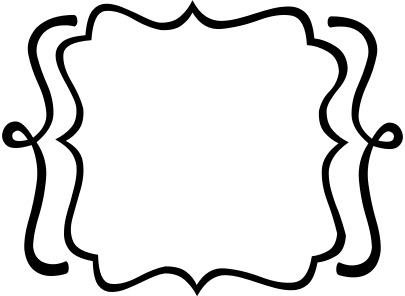 Classroom Procedures:
6th Grade Science
Daily warm ups (this notebook stays in my room)
Interactive notebooks (notes and handouts- this notebook stays with students)
Textbooks- this stays with students
Check the whiteboard outside my for needed supplies daily and be SURE you have what is needed for class.
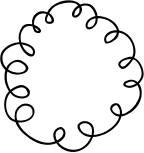 Ms. Gaughan
Grades:
80%- Summative (tests, projects, labs)
15% Formative (some labs, classwork, quizzes)
5% QPA
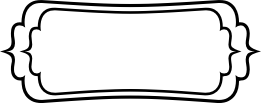 2017-2018
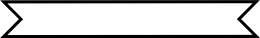 Welcome to 6th Grade Earth Science!
This year we will cover everything from the layers of the Earth to the different planets in our solar system. A tentative calendar is updated on my website weekly. Please check Parent/Student Portal weekly as well to keep up with your grades in all classes. Sign up for my Remind and be sure I have an updated email from you by filling out the online form you can find at this link: https://goo.gl/65ZwuD
**Teacher website: http://gaughanscience.weebly.com/